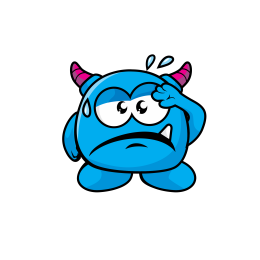 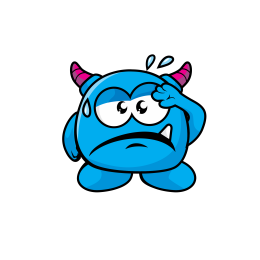 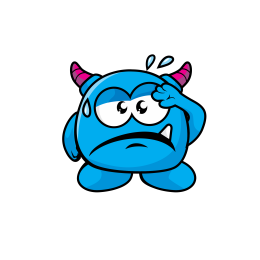 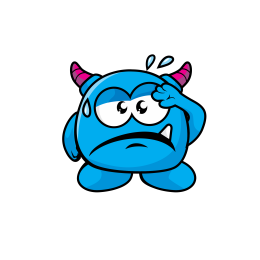 1 + 1/5
10 + 4/5
6/5
54/5
27/3
28/3
24/7
72/8
9 + 1/3
3 + 3/7
9
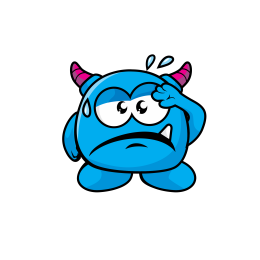 20/2
17/4
10
4 + 1/4
2/3
8/5
27/4
51/10
1 + 3/5
6 + 3/4
5 + 1/10
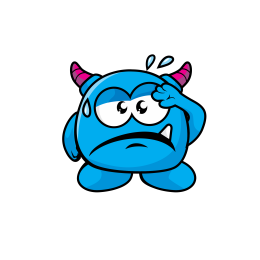 2 + 2/6
20 + 1/2
14/6
41/2
80/9
5/2
31/3
20/4
2 + 1/2
10 + 1/3
5
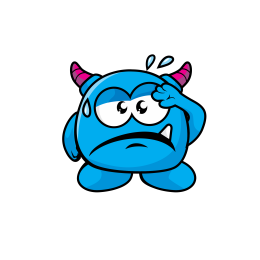 1 + 2/8
3/5
10/8
0 + 3/5
1 + 1/9
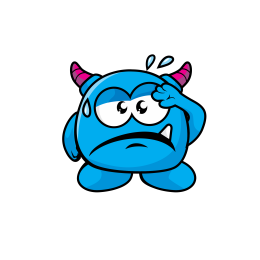 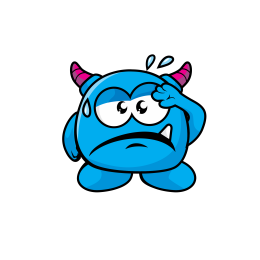 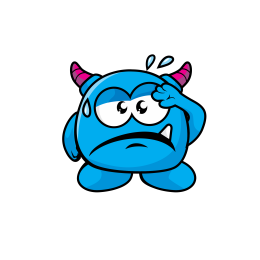 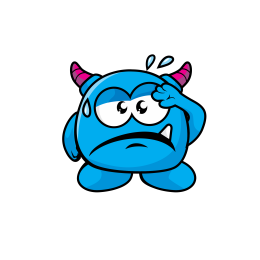 1/10
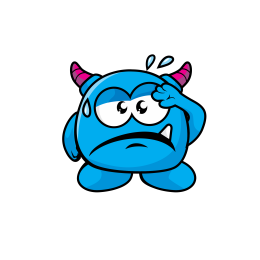 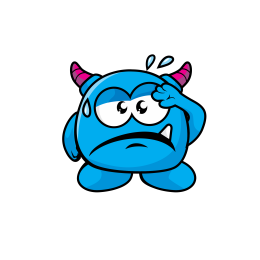 8 +8/9
9
28/9
3/4
3 + 1/9
0 + 3/4
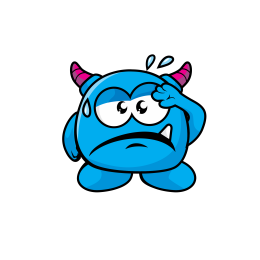 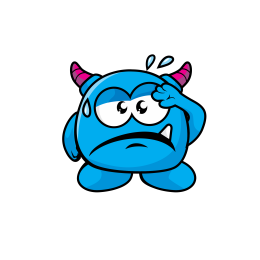 10/9
0 + 2/3
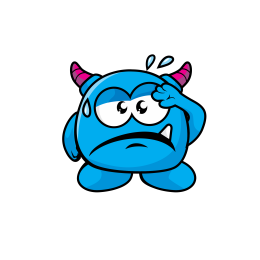 0 + 1/10